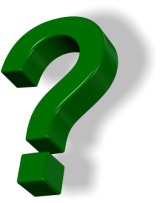 «ЭКСПЕРИМЕНТИРУЕМ ВМЕСТЕ С ДЕТЬМИ»
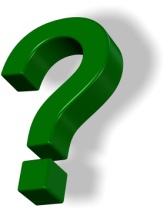 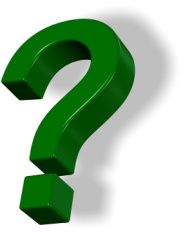 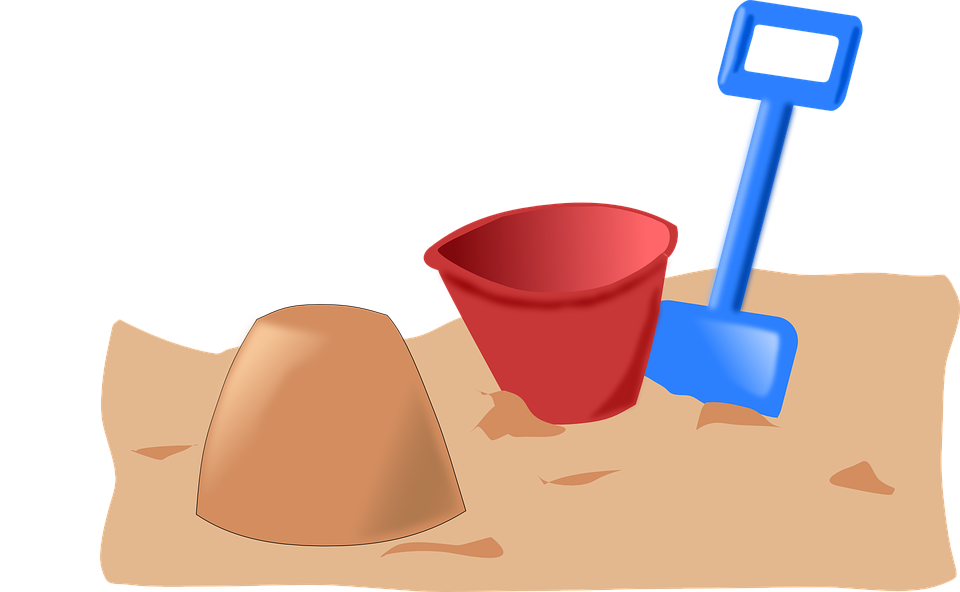 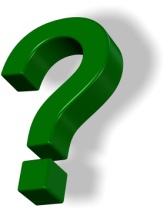 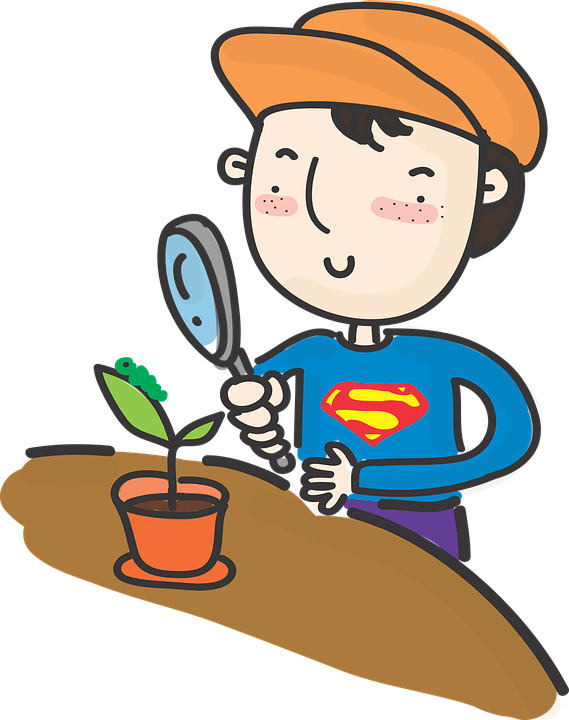 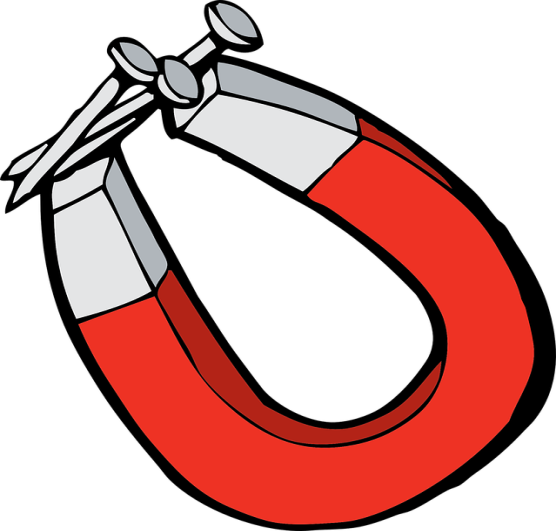 https://pixabay.com/ru/справочная-информация-удар-kugelen-1504804/
https://pixabay.com/ru/вопросительный-знак-концепция-уайт-213671/
https://pixabay.com/ru/песочница-игрушки-пляж-играть-295256/
https://pixabay.com/ru/мальчиков-наблюдаемая-лупа-обучение-1825416/
https://pixabay.com/ru/магнит-подкова-ногти-магнитные-29094/